Schulischer Unterricht und Bildungssprache
„Varianten der Bildungssprache
 erwirbt man nicht
 ohne Unterricht“. 
 (Kniffka 2007)
Sprache im Fach
 Schreibauftrag
Welche Sprachen werden im Unterricht gesprochen?
Cognitive
Academic
Language
Proficiency
Fachsprache – Wissenschaftssprache
 CALP
Beispiel: Die Denaturierung der Proteine ist
                      eine irreversible Koagulation.
Fachunterrichtliche Schulsprache
 CALP
Beispiel: Die Gerade schneidet die Y-Achse bei -4.
Fächerübergreifende Schulsprache – Unterrichtssprache – 
Bildungssprache
 CALP
!
Beispiel: In der morgigen Klassenarbeit dürft ihr eine Formelsammlung	verwenden. // 5 ist größer als 1.
Basic
Interpersonal
Communication
Skills
Umgangssprache – Alltagssprache – Sprache der informellen Interaktion
 BICS
Umgangssprache – Alltagssprache – Sprache der informellen Interaktion
 BICS
Beispiele: Wohin geh’se? Trinkste ´ne Cola? Hasse mal n´Moment Zeit?
Der Weg
‚schulsprachliche 
Register‘
Interaktion zwischen LehrerInnen 
und SchülerInnen
‚alltägliche Sprache‘
Vygotskij sah den „Unterricht“ als Hauptmittel an, um die „Zone der nächsten Entwicklung“ auszuwerten:

„Förderung ist dann effektiv, wenn man das Kind genau dort trifft, wo „es kämpft“ und wo es gerade sein Können in neue Bereiche der Sprache ausweitet“
Planungsrahmen zur Integration von Sprache in den Fachunterricht
Leitfragen für die Planung:
Welches Thema wird behandelt?
Welche Aktivitäten sollen die Schülerinnen und Schüler zeigen?
Welche Sprachfunktionen erfordern diese Aktivitäten?
Welche Sprachstrukturen sind dafür notwendig?
Welches Vokabular wird für den gewählten Themenbereich benötigt?
Sprachbildende Unterrichtsplanung- und gestaltung
Sprachbildende Möglichkeiten ausgewählter Unterrichtsmethoden
Scaffolding
	(P. Gibbons, G. Kniffka/ B Neuer)

Methoden der Textarbeit mit „Werkzeugen“ 
	(J. Leisen)
Scaffolding –
 ein Ansatz zur aufbauenden Sprachförderung
bezeichnet die Unterstützung des Lernprozesses durch geeignete Hilfestellungen z.B. Anleitungen, Denkanstösse u.a.

sprachliches Gerüst, das um die Äußerungen des Kindes herum auf- und wieder abgebaut wird.

sobald der Lernende fähig ist, eine bestimmte
     Teilaufgabe eigenständig zu bearbeiten, 
     entfernt man dieses Gerüst wieder.
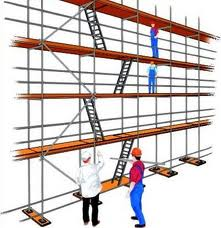 Stufenmodell
IV
Verfassen von 
(Fach-) Texten
abschließende, 
stark Kontext-reduzierte
Aktivität,
führt zur Fixierung
III 
mündliches Berichten
unter Anleitung
sprachliche Interaktion,
nachfragen,
neu formulieren
räumliche Distanz von 
der ursprünglichen 
Erfahrung
II
mündlicher Austausch

Kontext-gebundene 
Sprache,
Adressatenbezug,
sichtbarer Kontext
I
Vorwissen,
Vorerfahrungen 
abfragen
zunehmend lexikalische Dichte  -  zunehmende Anforderung an die lexikalisch-grammatischen
Ressourcen der Lerner
„Scaffolding“ – Prinzipien

Verbindung von Fachunterricht und Sprache

Makro-Scaffolding = Planung: 
	fachliche Inhalte – sprachliche Kompetenzen 
	
Mikro-Scaffolding = methodische Planung:
	Interaktion im Unterricht
Hinweise zur Planung von sprachsensiblem Unterricht(Makro-Scaffolding)
Vorwissen, Vorerfahrung und den aktuellen Sprachstand der Lernenden einbeziehen

Lernaufgaben sequenzieren

Darstellungsformen auswählen, durch die neue Inhalte vermittelt werden

Wege finden, Sprache anzureichern – statt zu vereinfachen

 Gelegenheiten für metasprachlichen und   metakognitiven Austausch planen
                                                                                      (nach Kniffka, Neuer, 2008)
Hinweise zur Interaktion im sprachsensiblen Unterricht (Mikro-Scaffolding)
Lehrer-Schüler-Interaktion verlangsamen

Schülern Zeit geben zum Planen ihrer Äußerungen

IRE (Interaction, Reaction and Evaluation) Muster erweitern

über Sprache und Sprachgebrauch sprechen

individuelle Schüleräußerungen in größere konzeptuelle Zusammenhänge bringen

den von Schülern intendierten Inhalten aktiv zuhören
(nach Kniffka, Neuer, 2008)
1. Stufe:
      SchülerInnen experimentieren und besprechen untereinander, was passiert. Die Lehrkraft nimmt keinen Einfluss. 
       
       (Konzeptionell mündliche, situations- und kontextgebundene Sprache, wenige Nomen, bruchstückhafte Äußerungen, keine Sätze).
Text 1: (drei 10-jährige SchülerInnen sprechen und handeln dabei) 
das … nein, es geht nicht … das nicht …
das geht nicht, es ist kein Metall …
ja, es geht … ein bisschen … das nicht …
das geht nicht, es ist kein Metall …
diese sind am besten … gehen richtig schnell.
2. Stufe:
      Die SchülerInnen sollen nun den anderen berichten, was sie in ihrem Experiment beobachtet haben. Die Lehrerin unterstützt die SchülerInnen mit fachspezifischem Vokabular, das in die Beschreibung des Geschehenen aufgenommen werden soll. 
      
      (Fachspezifische Register werden eingeführt, zunehmend konzeptionell schriftlich)
Text 2: (eine Schülerin spricht anschließend über das Geschehene)

wir versuchten eine Stecknadel … einen Bleistiftanspitzer … ein paar Eisenspäne und ein Stück Plastik … der Magnet hat die Stecknadel nicht angezogen … er hat das Plastik nicht angezogen.
3. Stufe:
      Die SchülerInnen schreiben ihre Beobachtungen zum Experiment auf. 

       (Konzeptionell schriftlich  Satzbildung, Texterstellung, vollständig situationsungebunden)
Text 3: (von einer Schülerin geschrieben)

Mit unserem Experiment sollten wir herausfinden, was ein Magnet anzieht. Wir entdeckten, dass ein Magnet einige Arten von Metall anzieht. Er zog die Eisenspäne an, aber nicht die Stecknadel. Er zog auch Dinge nicht an, die kein Metall waren.
4. Stufe:
     Zum Abschluss wird mit einem Text (Schulbuch, Lexikon, Fachtext) zum Thema gearbeitet. 
       
       (Konzeptionell schriftlich, situationsungebunden, unpersönlich  Textverständnis)
Text 4: (aus einem Kinderlexikon) 
Ein Magnet ist ein Stück Metall, das von einem unsichtbaren Kraffeld umgeben ist, welches auf magnetisches Material einwirkt. Der Magnet kann ein Stück Stahl oder Eisen hochheben oder anziehen, weil sein magnetisches Feld in das Metall fließt und es vorübergehend in einen Magneten verwandelt. Magnetische Anziehung entsteht nur zwischen eisenhaltigen Metallen.
Methoden der Textarbeit mit „Werkzeugen“ (J. Leisen)
• Sprachförderung ist nicht der Kampf gegen Defizite (keine Defizitsicht)

• Sprachförderung ist ein Element des Sprachlernens im Fach

• Sprachlernen im Fach ist eine originäre Aufgabe im Fachunterricht

• Sprachlernen gelingt im sprachsensiblen Fachunterricht
Sprachsensibler Fachunterricht in der Praxis:Dreischrittiges Vorgehen für den naturwissenschaftlichen Bereich nach Gibbons(2006) Macro-Scaffolding
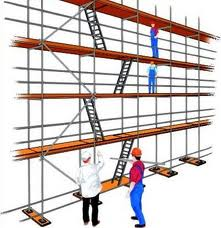 Phase 1: Aktivitäten, z.B. Experimente, die die Kinder mit umgangssprachlichem Sprechen in arbeitsteiligen Gruppen begleiten.
Sprachsensibler Fachunterricht in der Praxis:Dreischrittiges Vorgehen für den naturwissenschaftlichen Bereich nach Gibbons(2006) Macro-Scaffolding
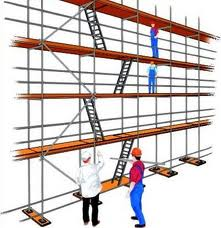 Phase 2: Angeleitetes Berichten – „Forscherkonferenz“
Kinder können sich nicht mehr unmittelbar auf den Kontext beziehen, da nicht alle Kinder dieselbe Versuchserfahrung gemacht haben.
Phase 1: Aktivitäten, z.B. Experimente, die die Kinder mit umgangssprachlichem Sprechen in arbeitsteiligen Gruppen begleiten.
Sprachsensibler Fachunterricht in der Praxis:Dreischrittiges Vorgehen für den naturwissenschaftlichen Bereich nach Gibbons(2006) Macro-Scaffolding
Phase 3: Das Gelernte wird in ein Lerntagebuch geschrieben -
Verwendung von kontextunabhängiger Sprache : Abbau des Gerüstes
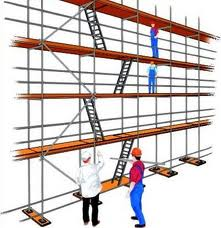 Phase 2: Angeleitetes Berichten – „Forscherkonferenz“
Kinder können sich nicht mehr unmittelbar auf den Kontext beziehen, da nicht alle Kinder dieselbe Versuchserfahrung gemacht haben.
Phase 1: Aktivitäten, z.B. Experimente, die die Kinder mit umgangssprachlichem Sprechen in arbeitsteiligen Gruppen begleiten.
Sprachsensibler Fachunterricht in der Praxis:Dreischrittiges Vorgehen für den naturwissenschaftlichen Bereich nach Gibbons(2006) Macro-Scaffolding
Phase 3: Das Gelernte wird in ein Lerntagebuch geschrieben -
Verwendung von kontextunabhängiger Sprache : Abbau des Gerüstes
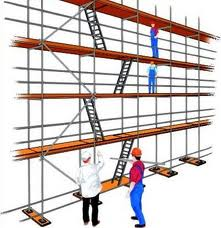 Phase 2: Angeleitetes Berichten – „Forscherkonferenz“
Kinder können sich nicht mehr unmittelbar auf den Kontext beziehen, da nicht alle Kinder dieselbe Versuchserfahrung gemacht haben.
Phase 1: Aktivitäten, z.B. Experimente, die die Kinder mit umgangssprachlichem Sprechen in arbeitsteiligen Gruppen begleiten.
Ein weiteres Beispiel aus der Praxis:Einheit:  Erderwärmung – Kohlendioxyd sichtbar machen (4. Klasse Grundschule)
1. Phase: Kleingruppe
Ba: Mach das ein bisschen auf… Bi: Wir machen jetzt Essig da rein…
 Ke: Da hättste so machen müssen…
Ein weiteres Beispiel aus der Praxis:Einheit:  Erderwärmung – Kohlendioxyd sichtbar machen (4. Klasse Grundschule)
1. Phase: Kleingruppe
Ba: Mach das ein bisschen auf… Bi: Wir machen jetzt Essig da rein…
 Ke: Da hättste so machen müssen…

2. Phase: Gerüstbau – Vorstellung vor anderen Kindern  - Micro-Scaffolding 
        Ay: Wir haben den Luftballonserfindung gemacht…ich weiß nicht, was das heißt…L(ehrer): Den Luftballonversuch. Ay: Den Luftballonversuch. Und wir haben zuerst in den.. Ähm ..Luftballon Backpulver geschüttet und dann haben wir in eine Flasche – eine Mineralflasche – eine Mineralwasserflasche zwei Zentimeter Essig reingeschüttet. Ba: Gegossen. L: Schütten ist Pulver, gegossen ist…Ay: Gegossen…
Ein weiteres Beispiel aus der Praxis:Einheit:  Erderwärmung – Kohlendioxyd sichtbar machen (4. Klasse Grundschule)
1. Phase: Kleingruppe
Ba: Mach das ein bisschen auf… Bi: Wir machen jetzt Essig da rein…
 Ke: Da hättste so machen müssen…

2. Phase: Gerüstbau – Vorstellung vor anderen Kindern  - Micro-Scaffolding 
        Ay: Wir haben den Luftballonserfindung gemacht…ich weiß nicht, was das heißt…L(ehrer): Den Luftballonversuch. Ay: Den Luftballonversuch. Und wir haben zuerst in den.. Ähm ..Luftballon Backpulver geschüttet und dann haben wir in eine Flasche – eine Mineralflasche – eine Mineralwasserflasche zwei Zentimeter Essig reingeschüttet. Ba: Gegossen. L: Schütten ist Pulver, gegossen ist…Ay: Gegossen…

3. Phase: Ergebnisse werden mit Kindern als Tafelzeichnung erarbeitet und übertragen ; Ein Kind präsentiert (als Alternative zum Eintrag ins Lerntagebuch) - Abbau des Gerüstes 
            Bi: Ich erzähle heute von Treib- Treibhauswirkung…Ahm, wenn es Sonne gibt, strahlt die Sonne in unsere Erdoberfläche – ähm – und dann steigt die – dann steigen die Strahlen aber wieder zum Himm – die – zu die Atmosphäre? L: Hm Bi: Zu der Atmosphäre, aber die Kohlendi – die Treibhausgase – ähm – halten die Strahlung auf. Dafür bleibt es in unserer             
                  Erdoberfläche.